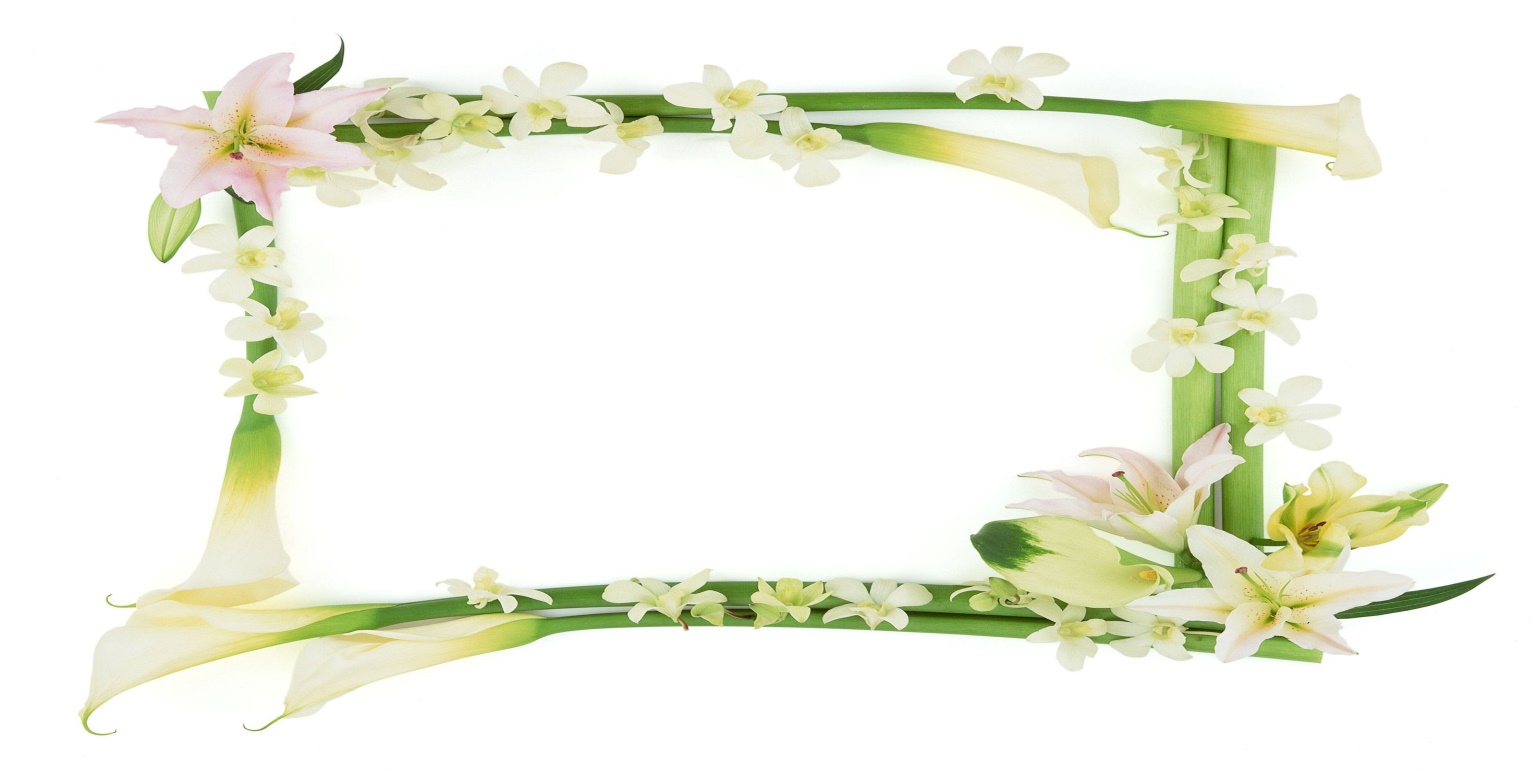 Môn: Tiếng Việt- Lớp 1
Bài 2: A   a
GV: Phạm Thị Anh
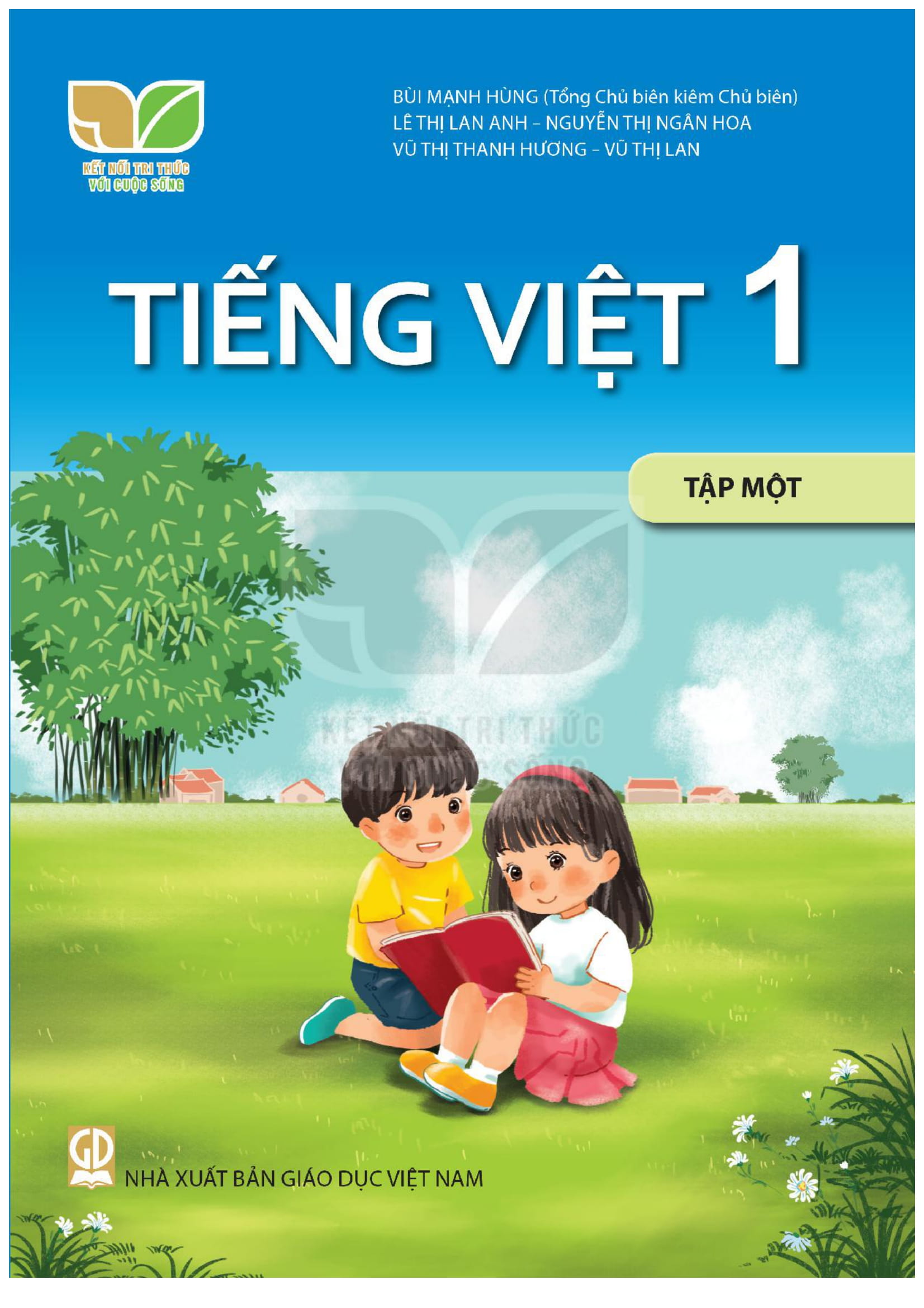 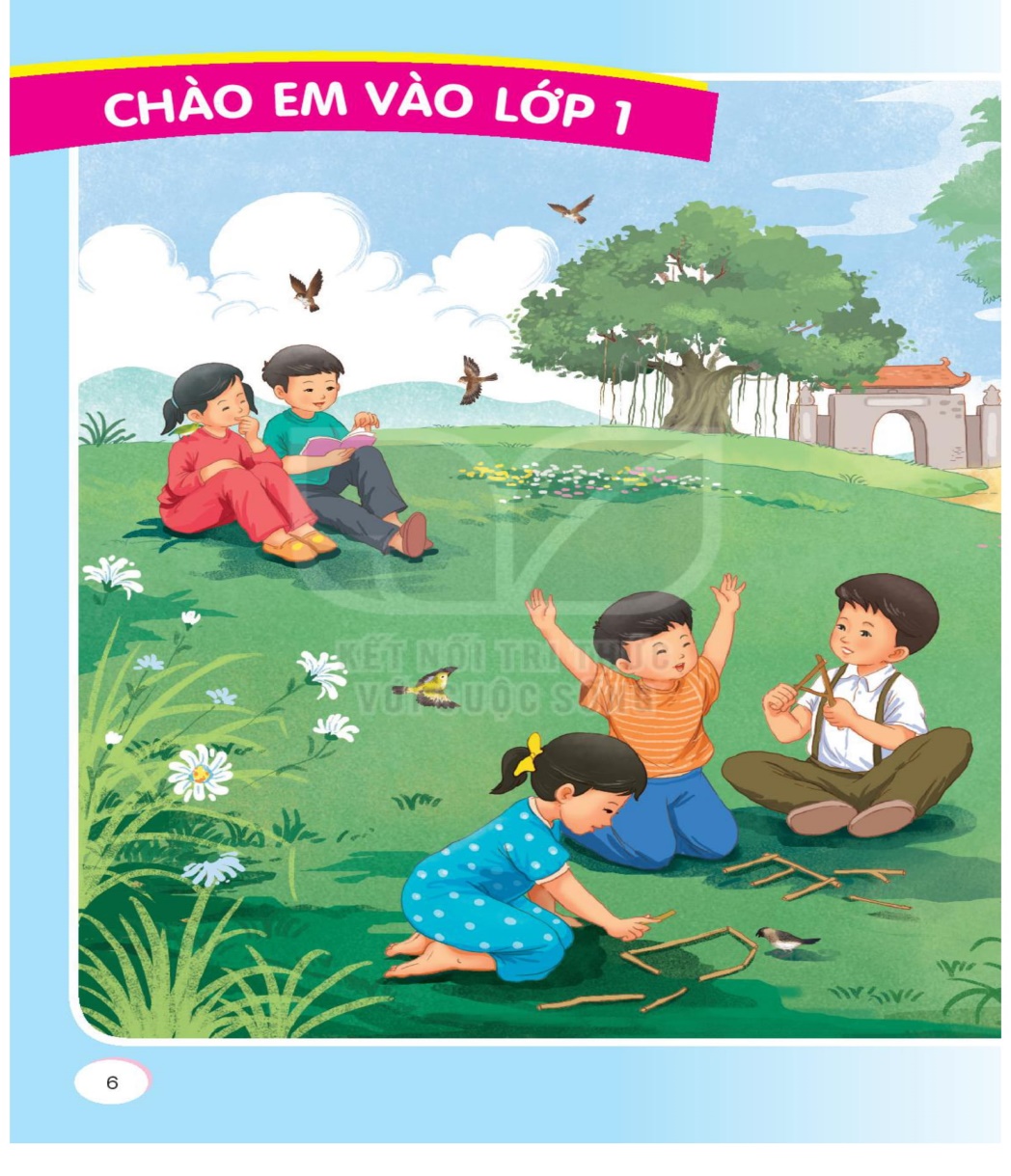 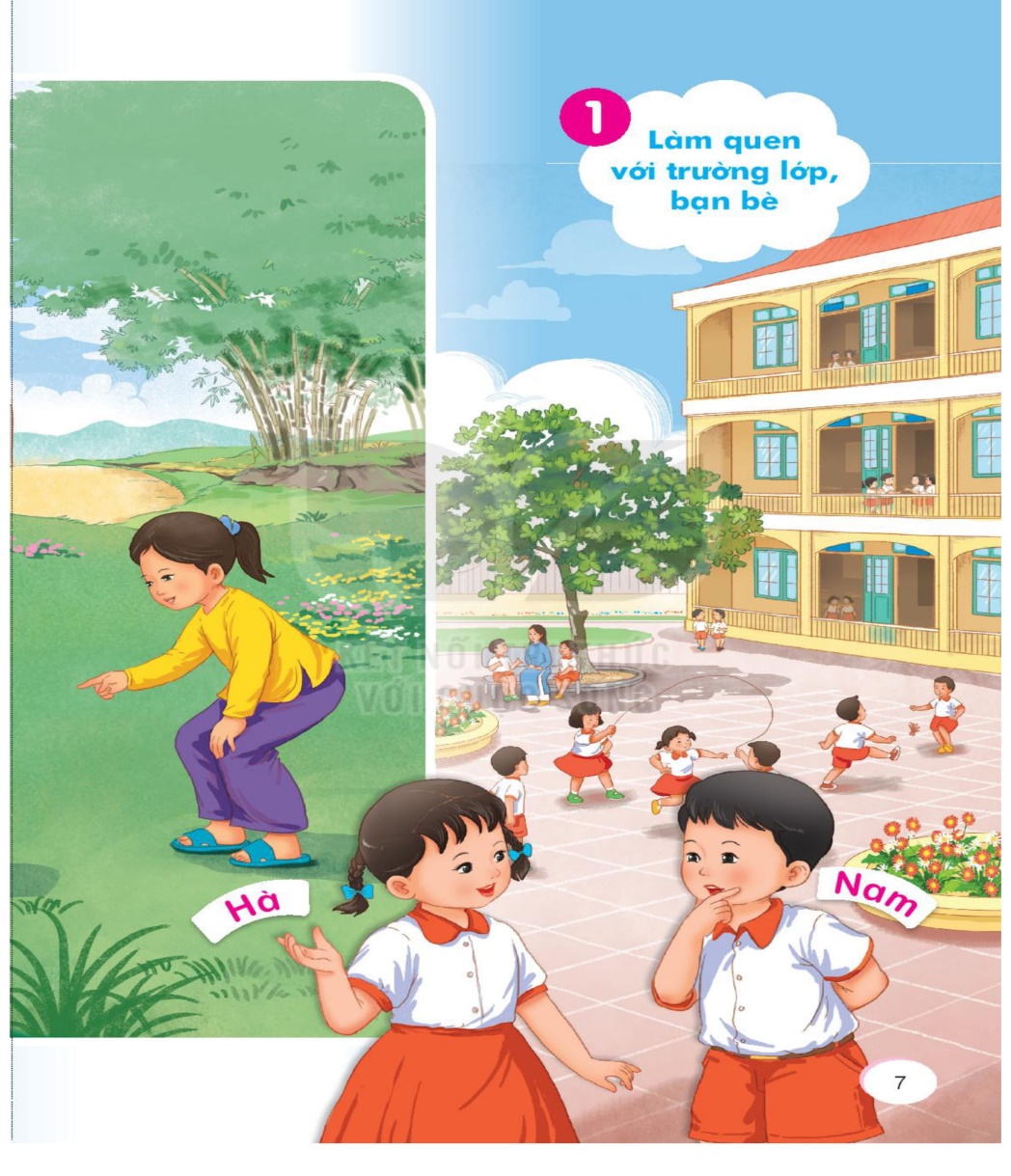 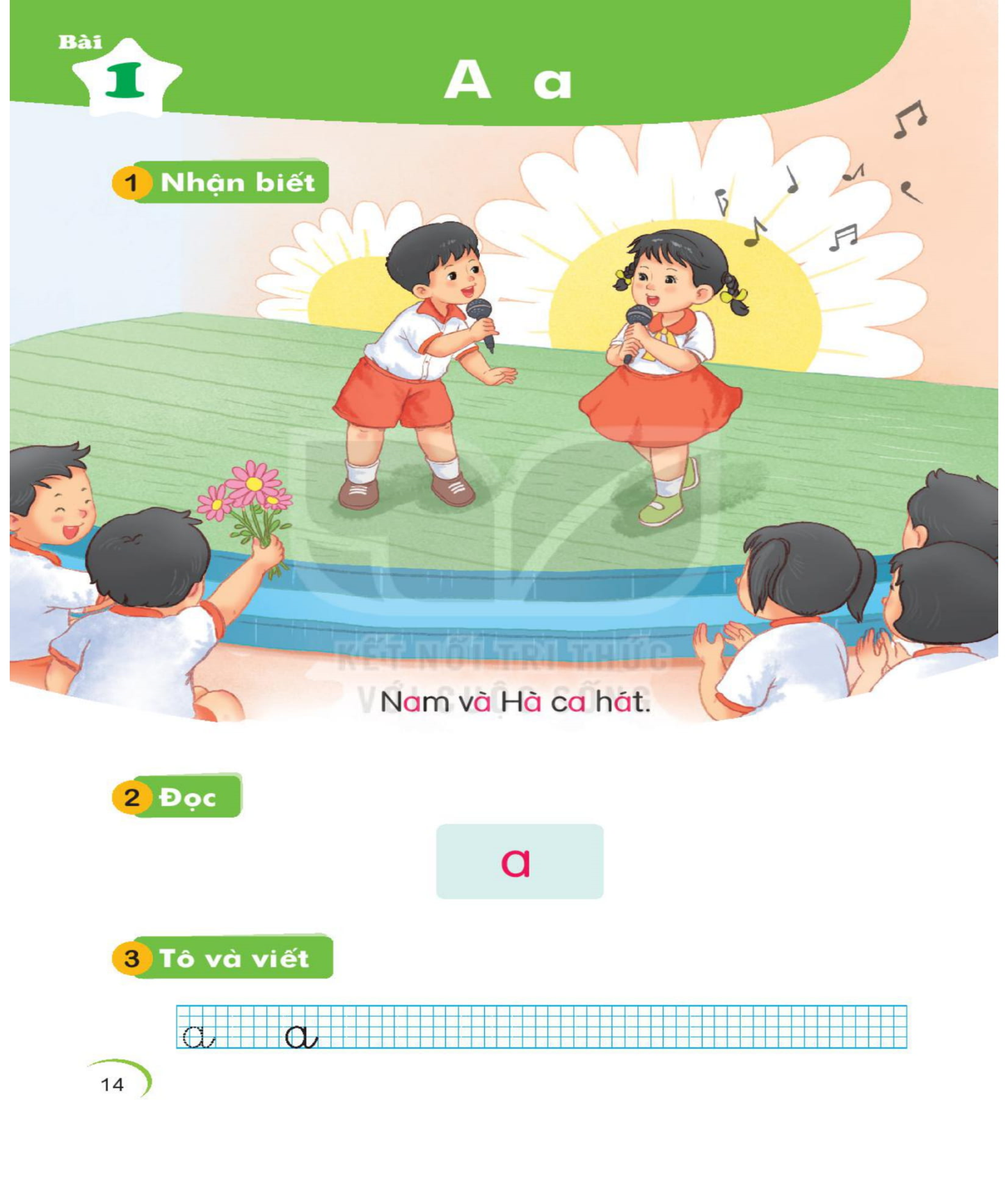 Nhận biết
1
Nam và Hà ca hát
Nam và Hà ca hát
Bài 1: A
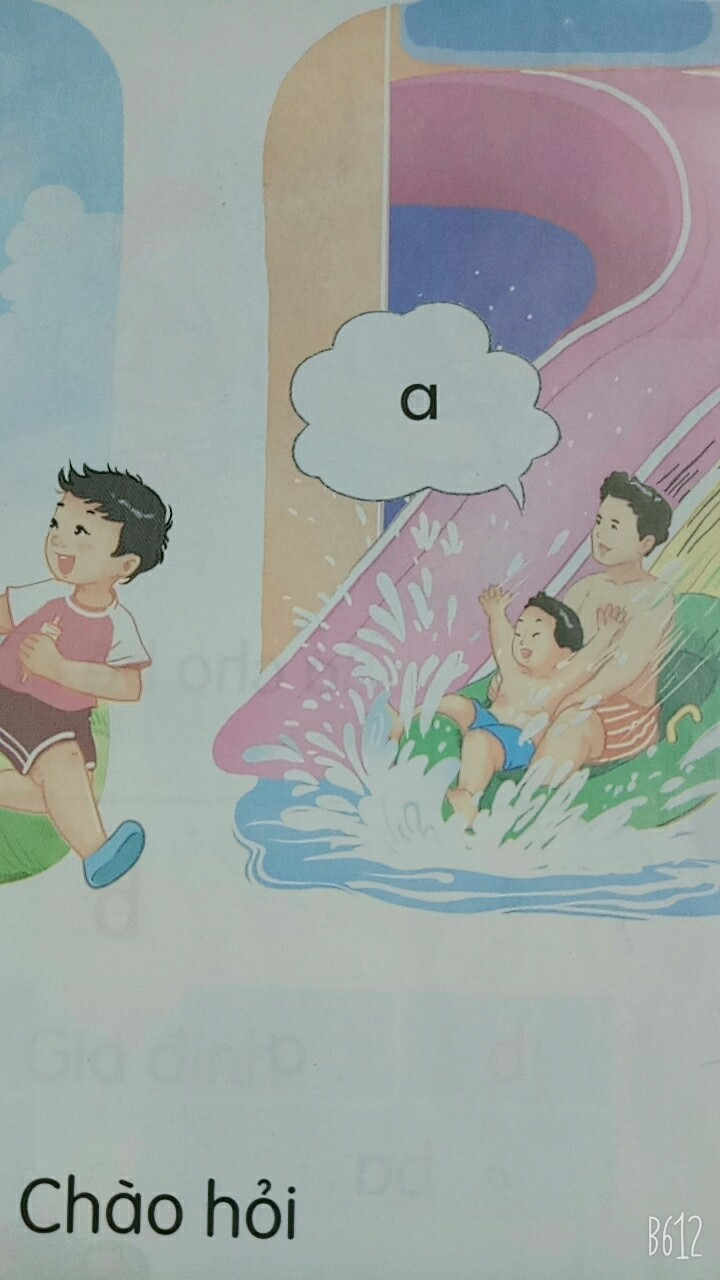 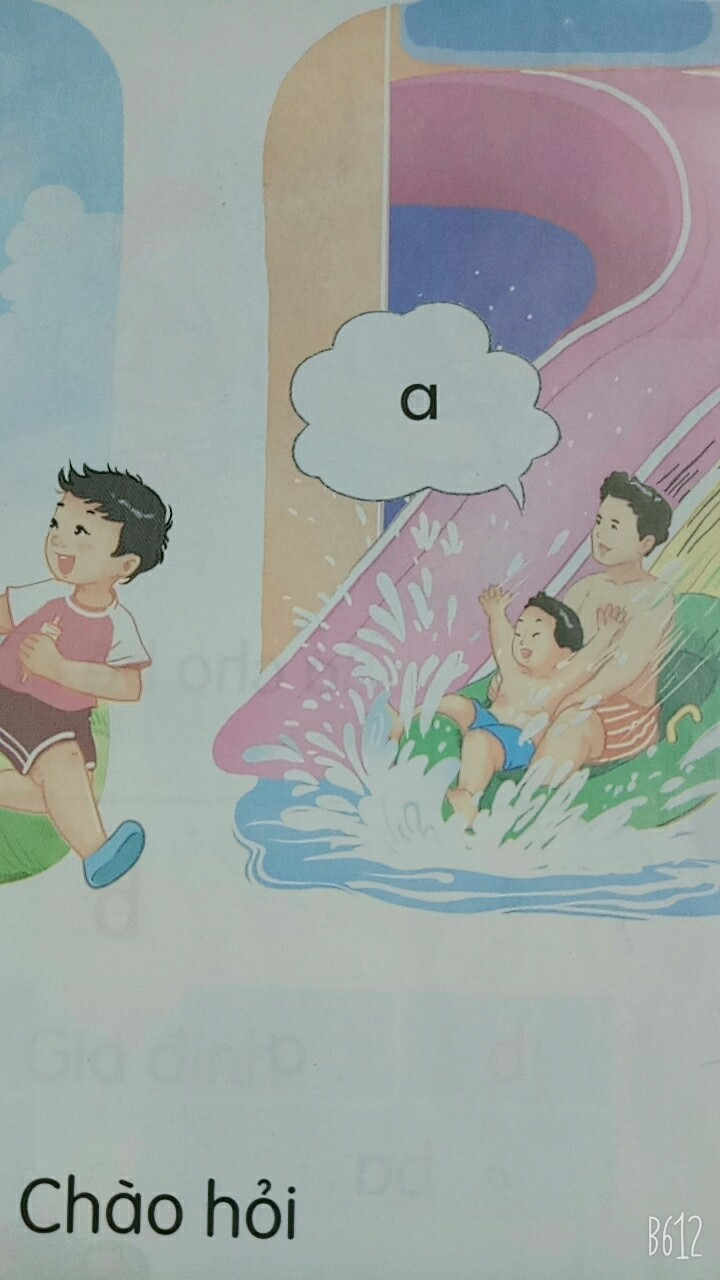 Đọc
2
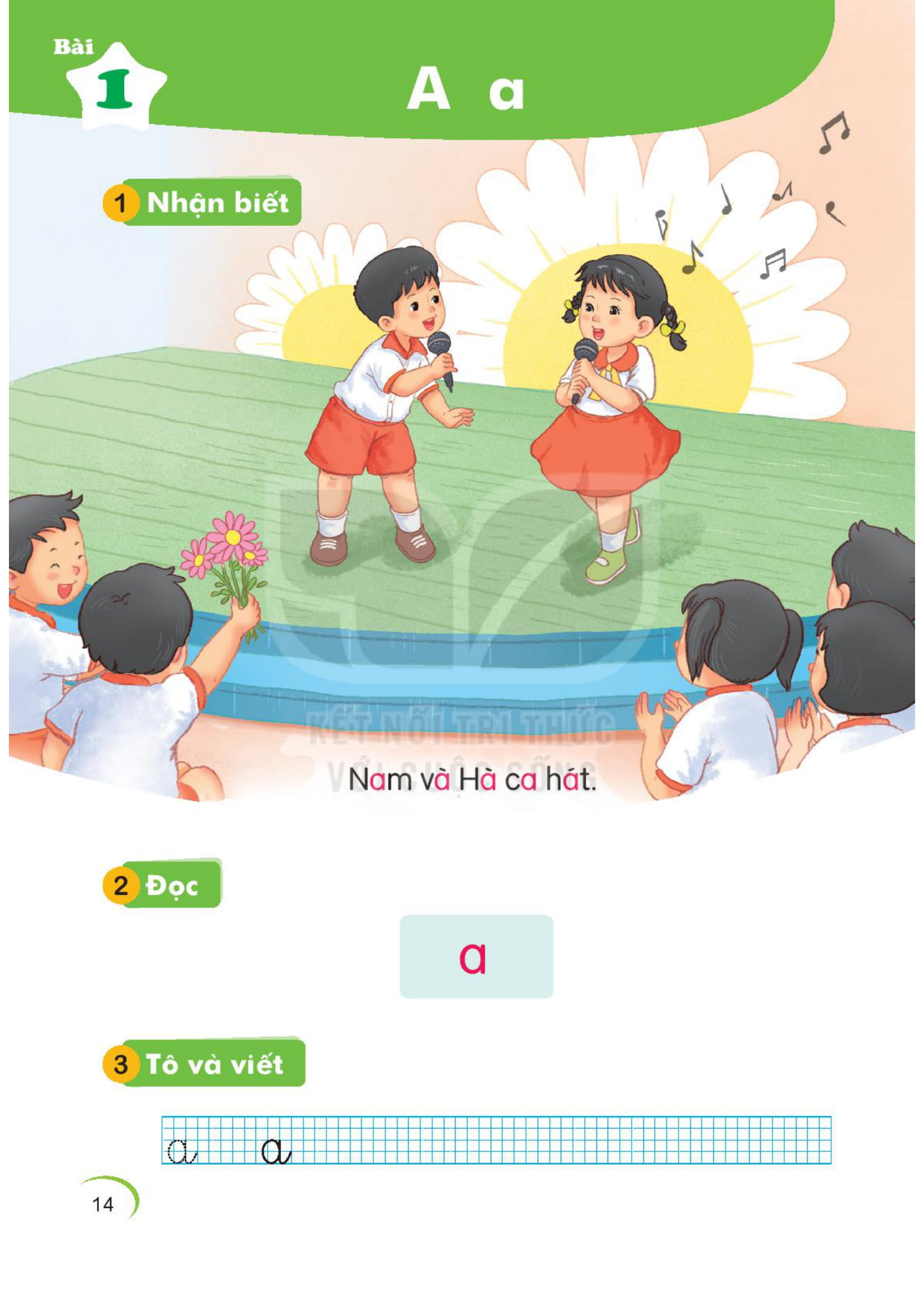 Tô và viết
3
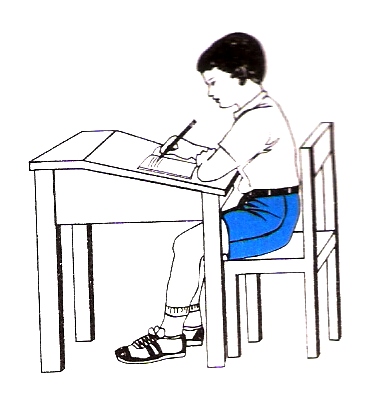 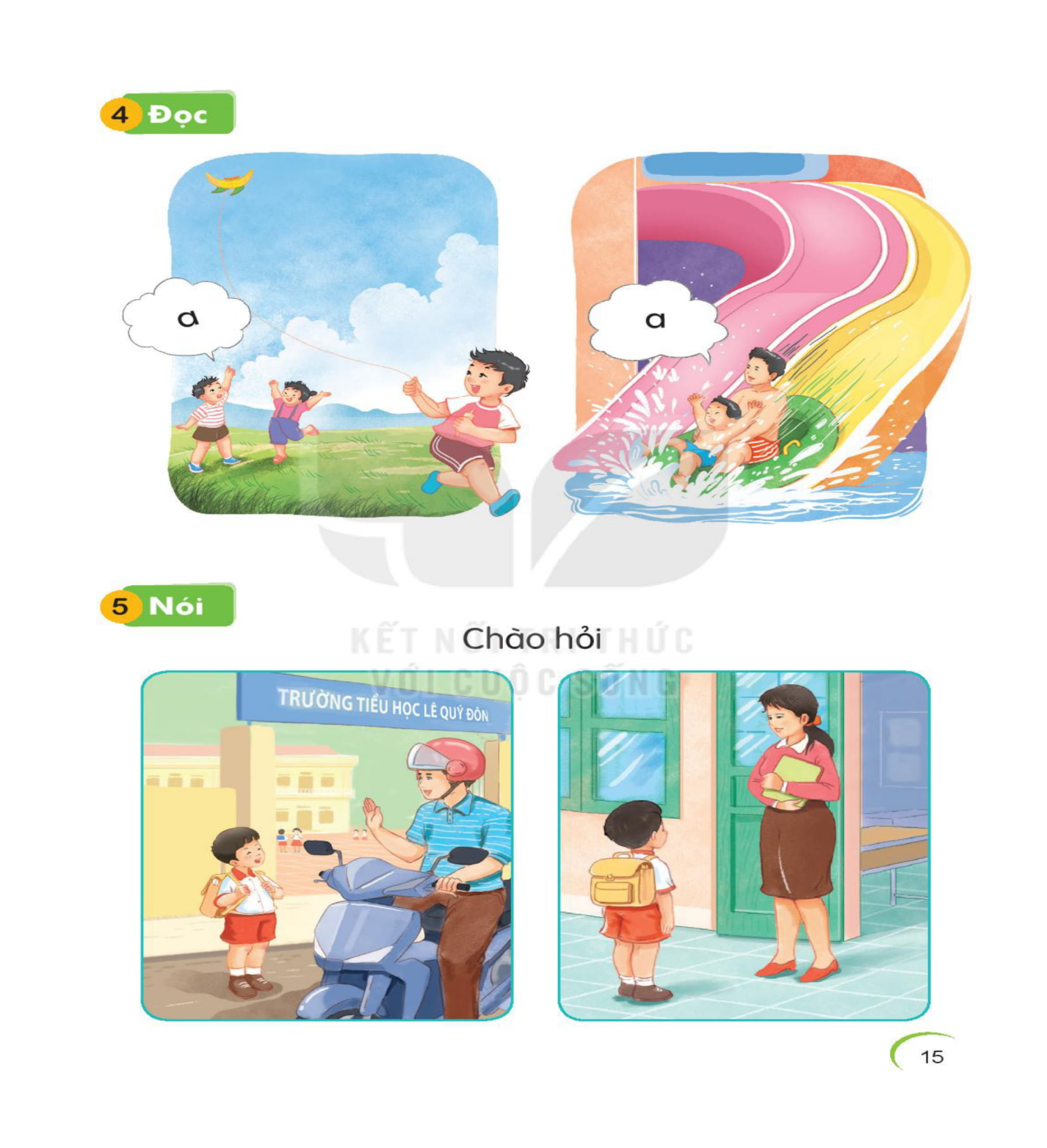 Đọc
4
Chào hỏi
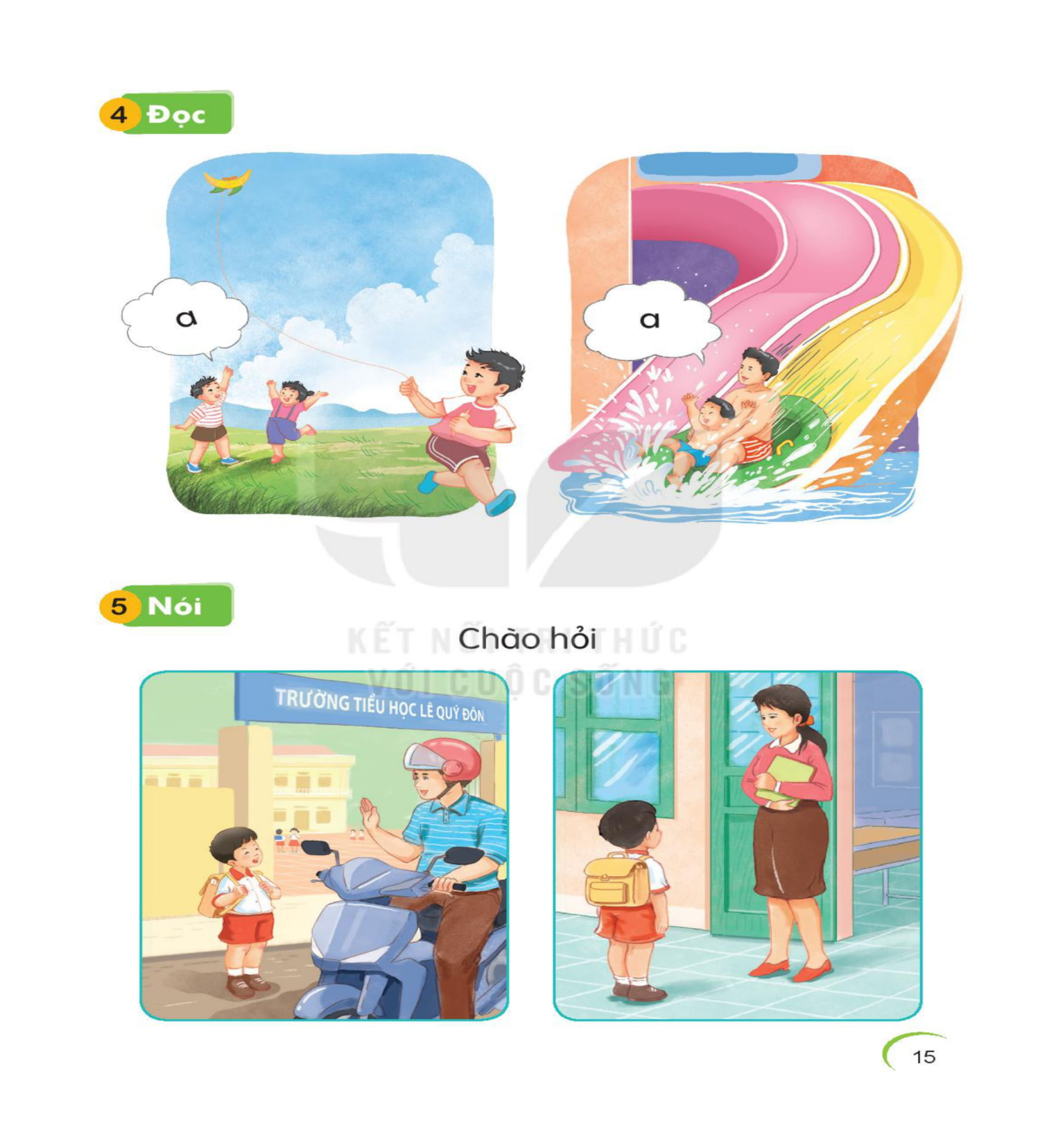 Nói
5
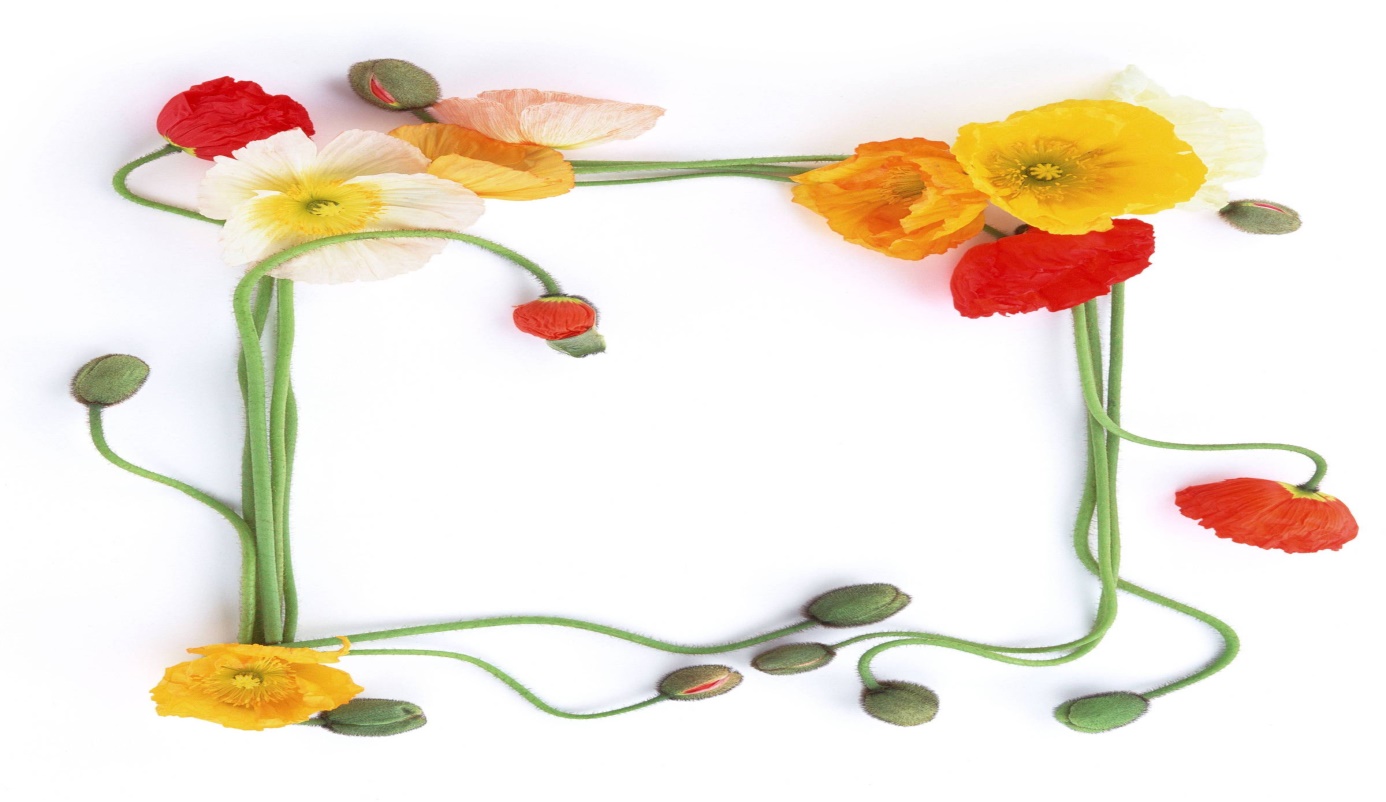 Chân thành cảm ơn quý thầy, cô cùng các em
Chào tạm biệt!